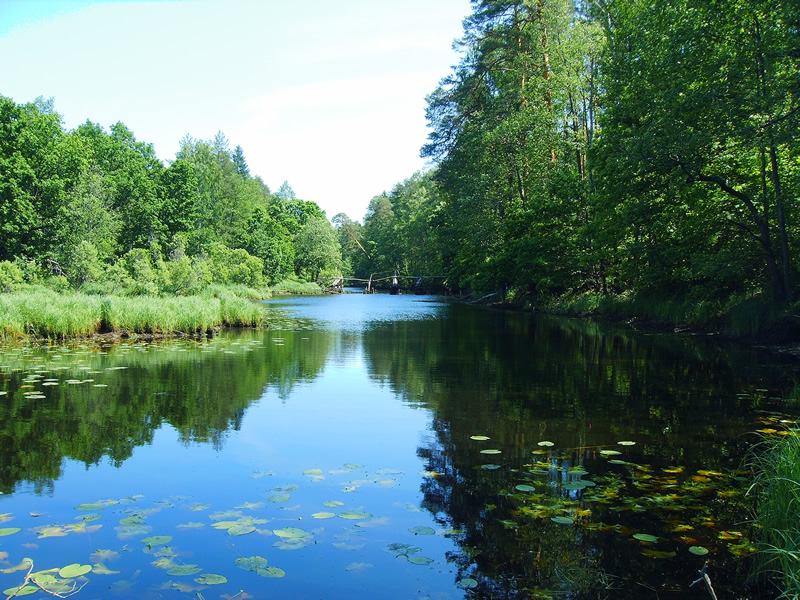 Воды суши: реки
Учитель географии
Кугеева Евгения
Река- постоянный водный поток, текущий в углублении, называемом руслом.
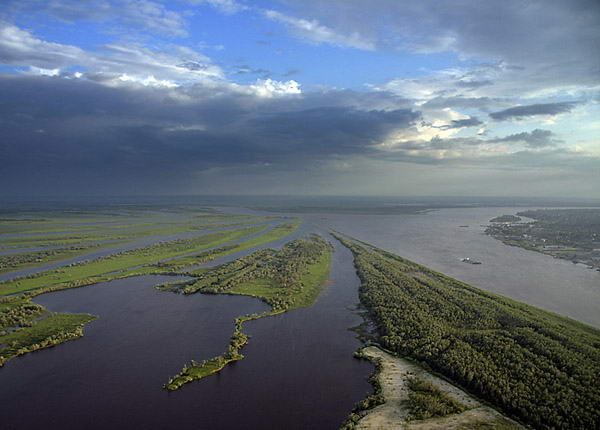 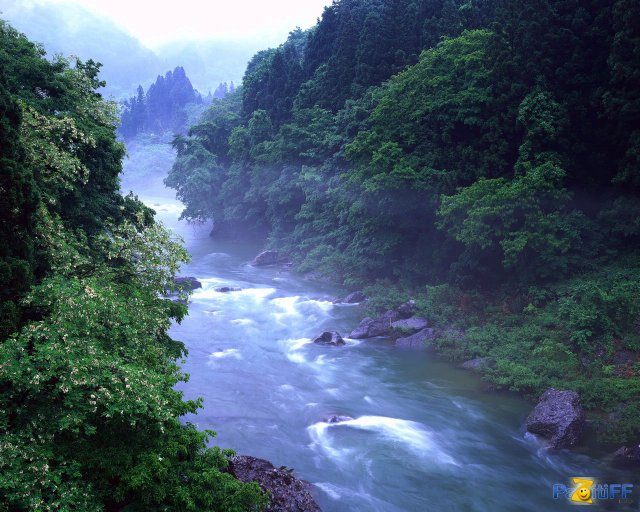 Элементы реки
Исток-начало реки.
Родник
Болото
Ледник
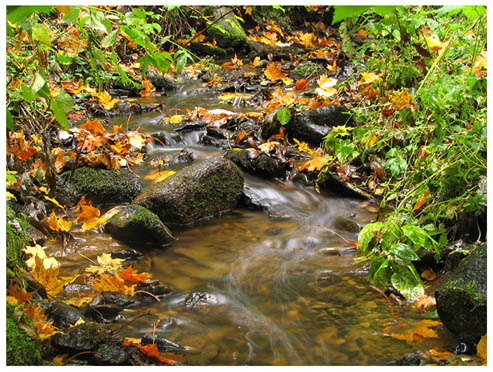 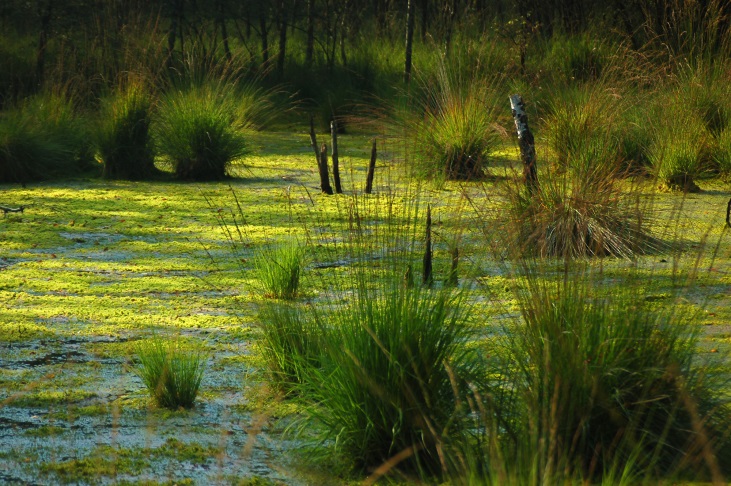 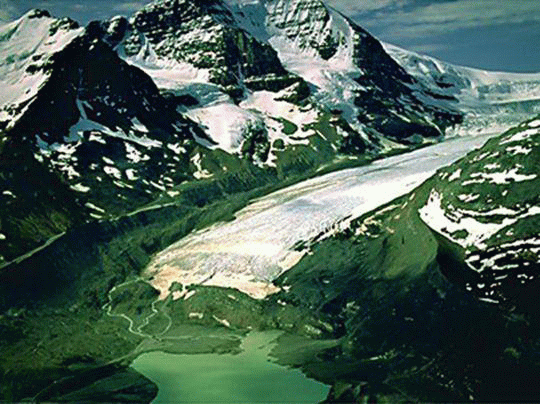 Слияние рек
Озеро
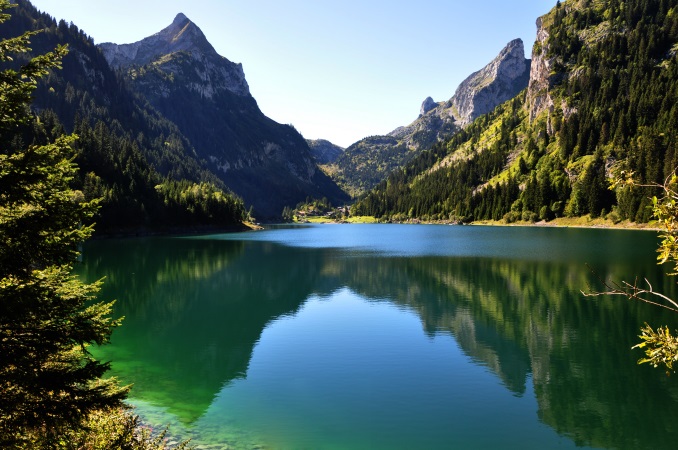 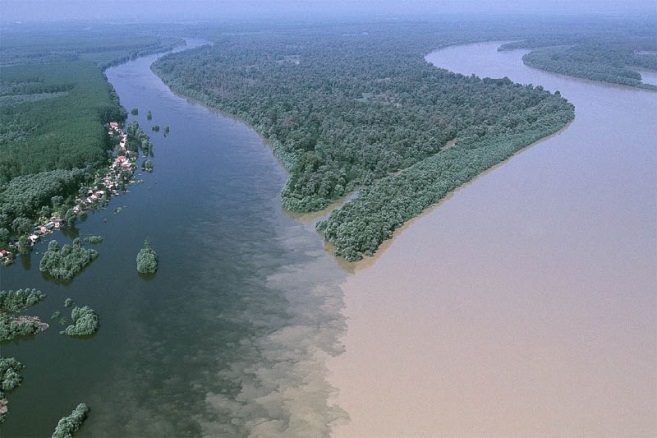 Элементы реки.
Устье – место впадения реки в другую реку, море, озеро, водохранилище.
Формы устья:
Эстуарий – воронкообразное устье реки
Дельта – веерообразная или
треугольная форма устья реки.
Лиман – расширенное
устье реки, затопленное
водами моря.
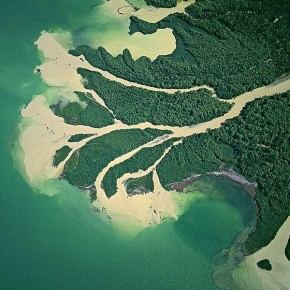 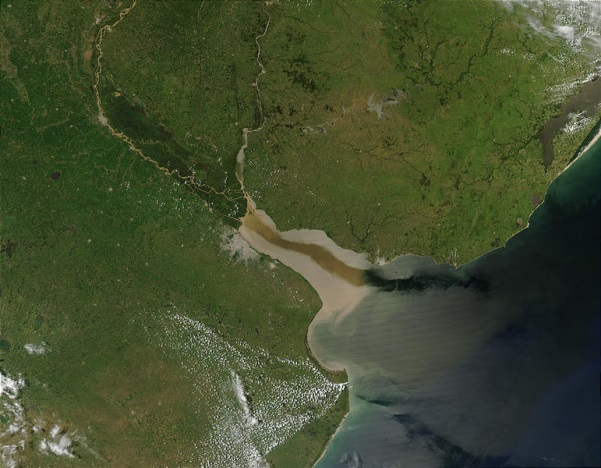 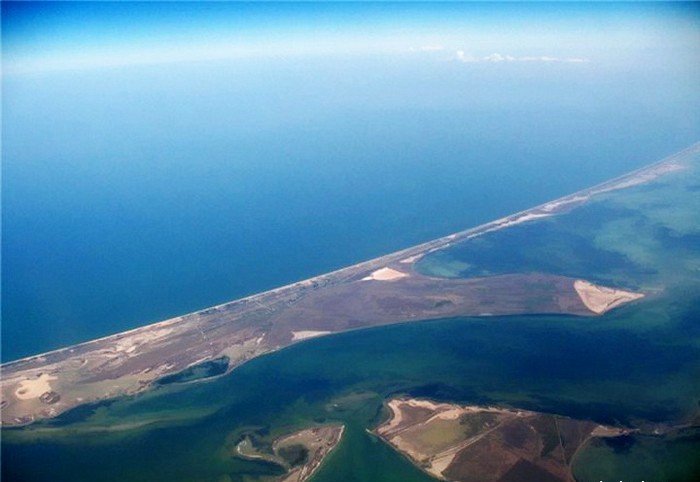 Реки делятся на равнинные и горные.
Равнинные реки текут спокойно в широких долинах. Скорость течения не менее 1 м/с. Вырабатывают широкую долину. При достаточной глубине удобны  для судоходства. Часто очень извилисты, т.к. не обладают силой, достачной для того, чтобы проложить себе прямой путь.
Горные реки, имеют значительную скорость, долины у них узкие и глубокие. Русло занимает все дно долины
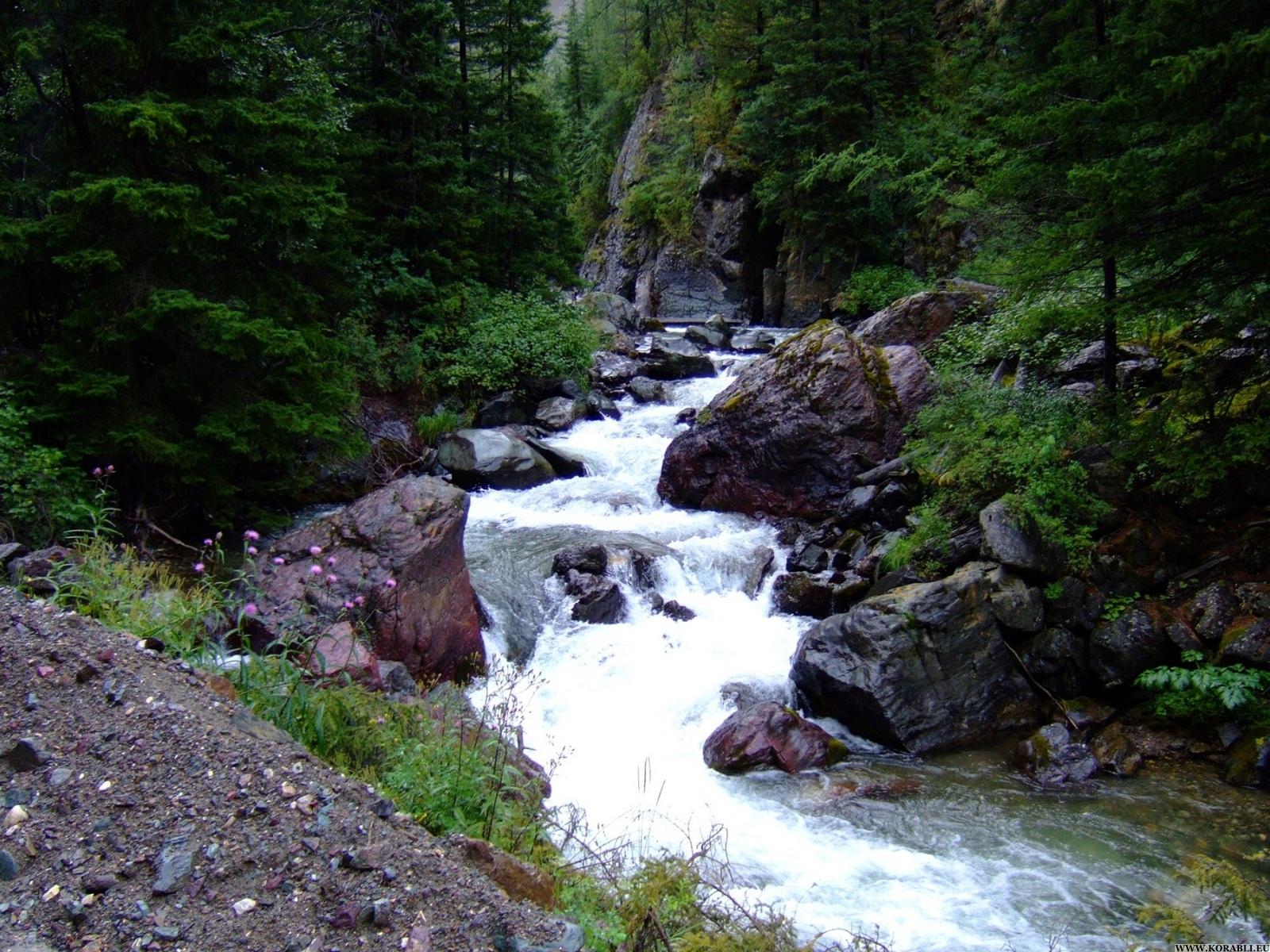 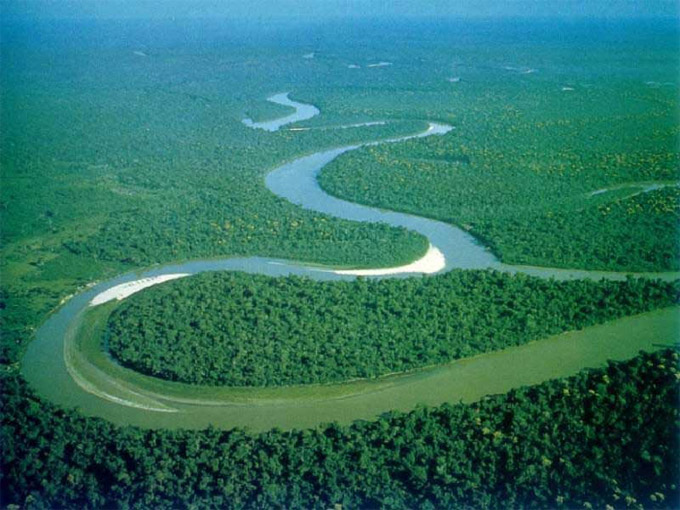